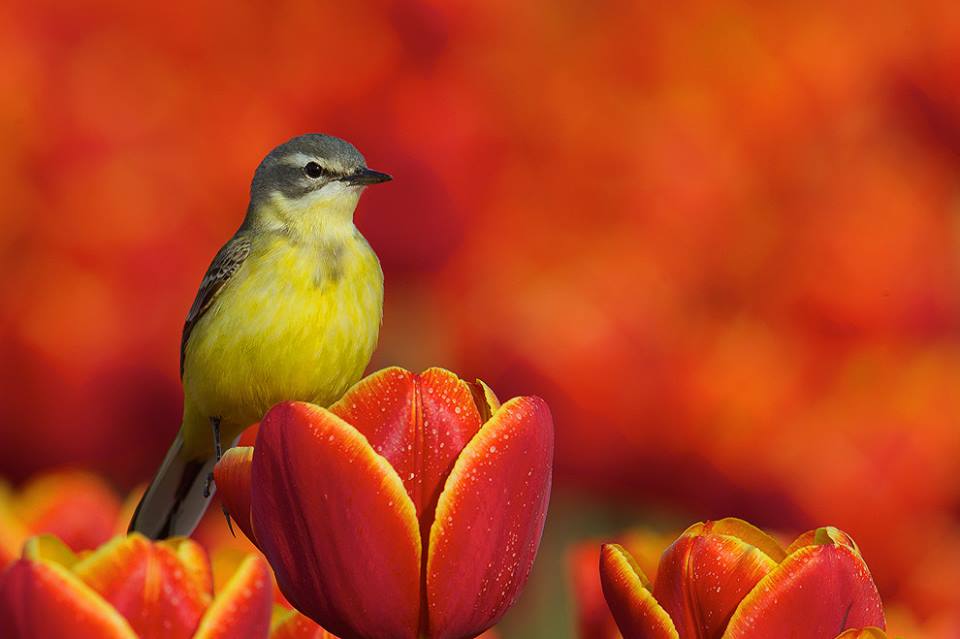 বাংলা ক্লাসে সকলকে
স্বাগতম
শিক্ষক পরিচিতিঃ
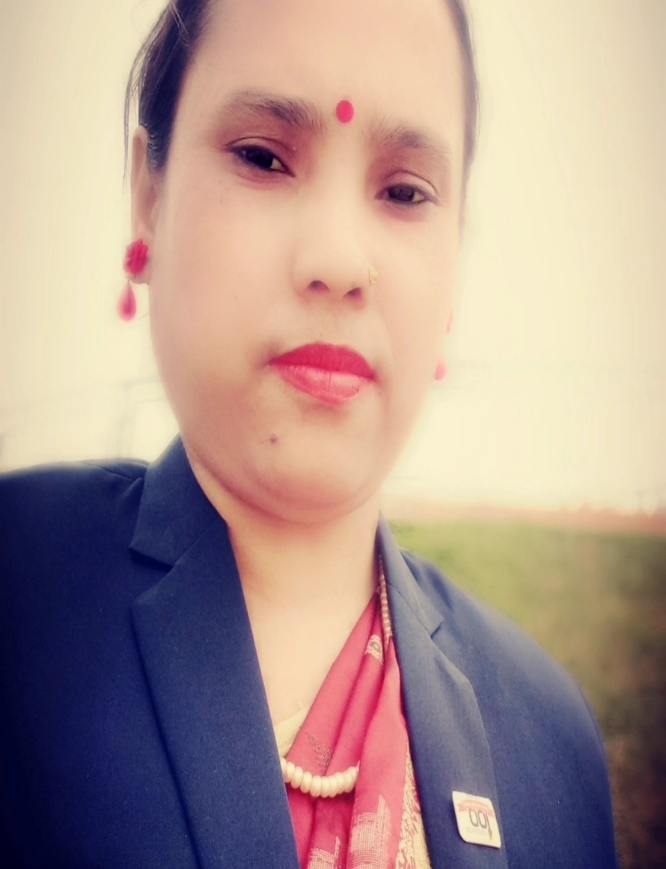 লিপি দেবনাথ
সহকারি শিক্ষিকা (বাংলা)
সেন্ট নিকোলাস স্কুল এন্ড কলেজ
নাগরি,কালিগঞ্জ,গাজিপুর।
ক্লাস পরিচিতি
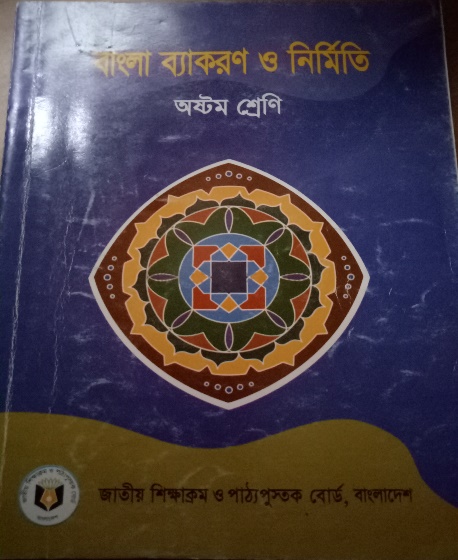 বিষয়ঃ বাংলা ব্যাকরণ ও নির্মিতি
শ্রেণিঃ অষ্টম
পাঠ ঘোষণা
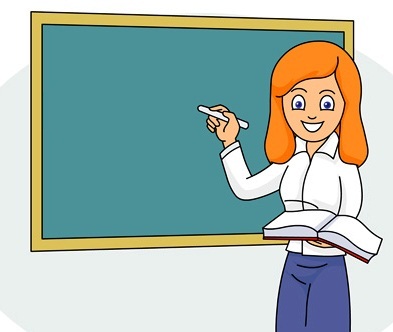 আজকের পাঠ:
সাধু ও চলিত ভাষারীতির পার্থক্য
শিখন ফল
এই পাঠ শেষে শিক্ষার্থীরা-------

সাধু ও চলিত ভাষা রীতির পার্থক্য বলতে পারবে ।
পৃথিবীর সব উন্নত ভাষার মতো বাংলা ভাষারও একাধিক রূপ আছে ঃ একটি বলার ভাষা বা মৌখিক রূপ, অপরটি লেখার ভাষা বা লৈখিক রূপ । ভাষার মৌখিক রূপের আবার দুটো রীতি আছে , যথা ঃ আঞ্চলিক রীতি ও প্রমিত রীতি । অপর দিকে লৈখিক রূপের ও দুটো আলাদা রীতি আছে , যেমনঃ চলিত রীতি ও সাধু রীতি ।

বাংলা ভাষার এ প্রকার বা রীতি –ভেদ নিচের ছকের সাহায্যে দেখানো হলোঃ
বাংলা ভাষা
লৈখিক
মৌখিক
আঞ্চলিক
প্রমিত
সাধু
চলিত
আঞ্চলিক ভাষারীতিঃ বাংলাদেশের বিভিন্ন অঞ্চলের বাঙালি জনগোষ্ঠী মুখে মুখে যে ভাষারীতিতে মনোভাব ব্যক্ত করে সে ভাষারীতিই বাংলার ‘আঞ্চলিক ভাষারীতি’ নামে অভিহিত । অর্থাৎ অঞ্চল্ভেদে বাংলা ভাষার প্রচলিত কথ্যরূপকেই আঞ্চলিক ভাষারীতি বলে ।যেমনঃ বাংলাদেশের চট্টগ্রাম অঞ্চলের আঞ্চলিক ভাষারীতিঃ ‘ঔগগোয়া মাইনষ্যের দুয়া পোয়া আছিল ।’ অর্থাৎ একজন লোকের দুটি ছেলে আছিল । আঞ্চলিক ভাষাকে উপভাষা বলে ।
প্রমিত ভাষারীতিঃ বিভিন্ন ভাষারীতি কালক্রমে পরিমার্জিত হয়ে সবার গ্রহণযোগ্য একটি রূপ লাভ করে । এই ভাষারীতি সাধারণত শিক্ষিত লোকের কথাবার্তা ও নিত্য ব্যবহারে আরও আর্কষণীয় হয় । ভাষাও যে শ্রমসাধ্য,প্রযত্নলব্ধ এবং শেখার কোনো বিষয় – প্রমিত ভাষারীতি তার প্রমাণ । এক কথায়, ভাষার সর্বজনগ্রাহ্য ও সমকালেরসর্বোচ্চ মার্জিত রূপকেই প্রমিত ভাষারীতি বলে । যেমনঃ ‘একজনের দুটো ছেলে ছিল ।
সাধু ভাষারীতিঃ যে ভাষারীতি অধিকতর গাম্ভীর্যপূর্ণ, তৎসম শব্দবহুল, ক্রিয়াপদের রূপ প্রাচীনরীতি অনুসারী এবং আঞ্চলিকতামুক্ত তা-ই সাধুরীতি ।যেমনঃ
‘এক ব্যক্তির দুইটি পুত্র ছিল ।
এই রীতি শুধু লিখিত গদ্যে পরিদৃষ্ট হয় ।
চলিত ভাষারীতিঃভাগীরথী নদীর তীরবর্তী স্থানসমূহের মৌখিক ভাষারীতি মানুষের মুখে মুখে রূপান্তর লাভ করে প্রাদেশিক শব্দাবলি গ্রহণ এবং চমৎকার বাকভঙ্গির সহযোগে গড়ে ওঠে । এই ভাষা রীতিকেই চলিত ভাষারীতি বলে । এই রীতি মৌখিক ও লিখিত উভয় ক্ষেত্রেই আকর্ষণীয় ও আদরণীয় ।
যেমনঃ ‘একজন লোকের দুটি ছেলে ছিল ।’
সাধু ভাষারীতির বৈশিষ্টঃ
১। সাধু ভাষার রূপ অপরিবর্তনীয় । অঞ্চলভেদে বা কালক্রমে এর কোনো পরিবর্তন হয় না ।
২। এ ভাষা রীতি ব্যাকরণের সুনির্ধারিত নিয়ম অনুসরণ করে চলে । এর পদবিন্যাস সুনিয়ন্ত্রিত ও সুনির্দিষ্ট ।
৩। সাধু ভাষারীতিতে তৎসম বা সংস্কৃত শব্দের ব্যবহার বেশি বলে এ ভাষায় এক প্রকার আভিজাত্য ও গাম্ভীর্য আছে ।
৪। সাধু ভাষারীতি শুধু লেখায় ব্যবহার হয় । তাই কথাবার্তা, বক্তৃতা, ভাষণ ইত্যাদির উপযোগী নয় ।
৫। সাধু ভাষারীতিতে সর্বনাম ও ক্রিয়াপদের পূর্ণরূপ ব্যবহৃত হয় ।
চলিত ভাষারীতির বৈশিষ্টঃ
১। চলিত ভাষা সর্বজনগ্রাহ্য মার্জিত ও গতিশীল ভাষা । তাই এটি মানুষের কথাবার্তা ও লেখার ভাষা হিসেবে গৃহীত হয়েছে । এটি পরিবর্তনশীল ।
২। এ ভাষারীতি ব্যাকরণের প্রাচীন নিয়মকানুন দিয়ে সর্বদা ব্যাখ্যা করা যায় না ।
৩। চলিত ভাষারীতিতে অপেক্ষাকৃত সহজ-সরল শব্দের ব্যবহার বেশি বলে এটি সাবলীল, চটুল ও জীবন্ত ।
৪। বলার ও লেখার ভাষা বলেই এ ভাষা বক্তৃতা,ভাষণ,নাটকের সংলাপ ও সামাজিক আলাপ-আলোচনার জন্য অত্যন্ত উপযোগী ।
৫। চলিত ভাষারীতিতে সর্বনাম ও ক্রিয়াপদের সংক্ষিপ্ত রূপ ব্যবহৃত হয় ।
সাধু ও চলিত ভাষারীতির মধ্যে নানাধিক থেকে বেশ কিছু পার্থক্য ও রয়েছে । এ দুই ভাষারীতির বৈশিষ্ট্য থেকেই তার ধারণা পাওয়া যায় । নিচে সাধু ও চলিত ভাষারীতির কয়েকটি পার্থক্য দেখানো হলোঃ
একক কাজ
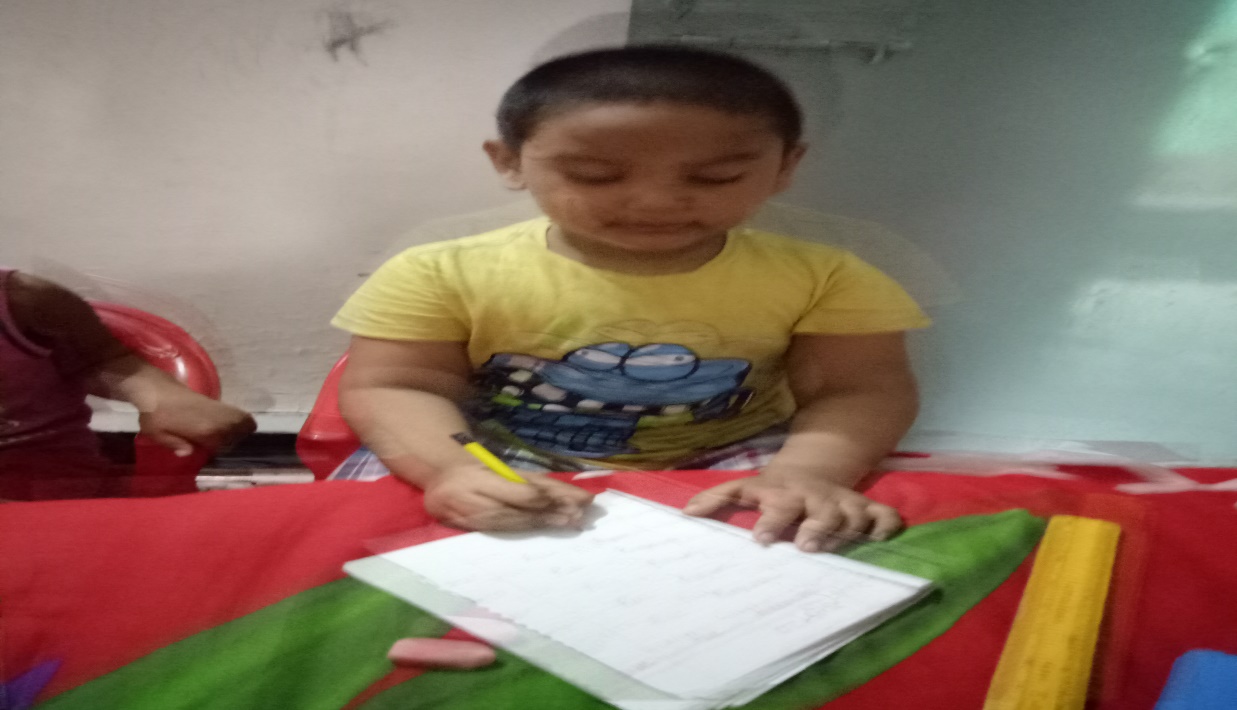 সাধু ও চলিত ভাষার ৫ টি উদাহরণ লিখবে ।
মূল্যায়ন
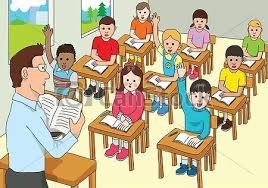 সাধু ও চলিত ভাষা রীতির ৫টি করে বৈশিষ্ট লিখ ।
বাড়ির কাজ
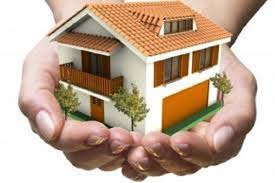 সাধু ও চলিত ভাষা রীতির ৮টি করে পার্থক্য খাতায় লিখবে ।
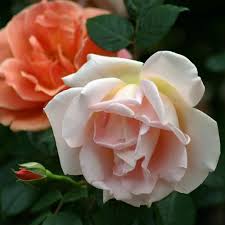 ধন্যবাদ